Paper 1 Review
The content of the Paper 1 will be focused on one of the bullet points from the 2010 History Course Guide.
Therefore, it is important that you have sufficient knowledge about each bullet point in the syllabus.
Reading Time - 5 Minutes
How to approach:
Open the Question Booklet and read the questions. Keep the question booklet open and refer to it when you:
Read the Source Booklet. Consider the origin of each source before reading the content below.
Make sure you consider the sources in relation to the questions in the Question Booklet.
When you finish reading the sources, begin to formulate the answer to question 1a in your head.
Things to remember:
You cannot highlight the sources at this point, but you should be very familiar with them.
Reading time is exam time. Do not waste any time and start daydreaming.
Question 1A - 5 Minutes
Reading Comprehension (3 Marks)
How to approach:
You should have begun considering this question during the reading time.
The question is worth three marks, but try to write down four points just in case one of your ideas is wrong.
You can either quote the source or paraphrase the source in your answer.
Things to remember:
Make sure your answer is focused and succinct.
Don’t spend too much time on this question. It is common to get lost here.
SECTION A
Prescribed Subject 1 The USSR under Stalin, 1924 to 1941
These questions relate to the struggle for leadership after the death of Lenin. The accompanying sources are on pages 2 to 4 in the Source Booklet. [3 marks]
(a) Why, according to Source A, did Lenin think that Stalin should be removed from his position of General Secretary?
Source A
Comrade Stalin, having become General Secretary, has concentrated enormous power in his hands; I am not sure that he always knows how to use the power with sufficient caution.  On the other hand, Comrade Trotsky is distinguished not only by his exceptional abilities – personally he is, to be sure, the most able man in the present Central Committee – but also by his far-reaching self-confidence and a disposition to be too much attracted by the purely administrative side of affairs.

These two qualities of the two most able leaders of the present Central Committee might lead to a split, if our Party does not take measures to prevent it…

4th January.  Stalin is too rude, and this fault becomes unbearable in the office of General Secretary.  Therefore I propose to the comrades to find a way to remove Stalin from that position, and appoint another man more patient, more loyal, more polite and more attentive to comrades…
Question 1B - 5 Minutes
Political Cartoon/Photograph Analysis (2 Marks)
How to approach:
Before you try to answer what the cartoon means, deconstruct the cartoon.
Identify the key figures, symbols and labeling
After you’ve got your “clues”, be a detective and try to figure out the message of the image.
Use the key figures, symbols, labeling and caption to justify what you think the message is.
Things to remember:
Again, don’t spend too much time on this question. Response should be focused and succinct.
Political Cartoon Analysis
Who are the key figures and what are they doing? 
What, if any, is the significance of the way the figures are dressed or what they are doing?
2. Are there any symbols in the cartoon?
What are they? What do they represent?
Why were these symbols chosen?
3. Is there any labeling that is present?
What is the purpose of such labeling?
4. Is the issue treated satirically or seriously?
5. How does the picture relate to the issue/event that the cartoonist is presenting?
6. What is the cartoonist’s point of view?
Where does he or she stand? What message is being conveyed?
(b) What message is conveyed by Source E?
SOURCE E
An Anti-Trotskyist Soviet cartoon, by V Deni (1893-1946), a leading communist cartoonist and poster-artist, published in 1930 (reproduced in Trotsky the Eternal Revolutionary by Dmitri Volkogonov, London, 1996).
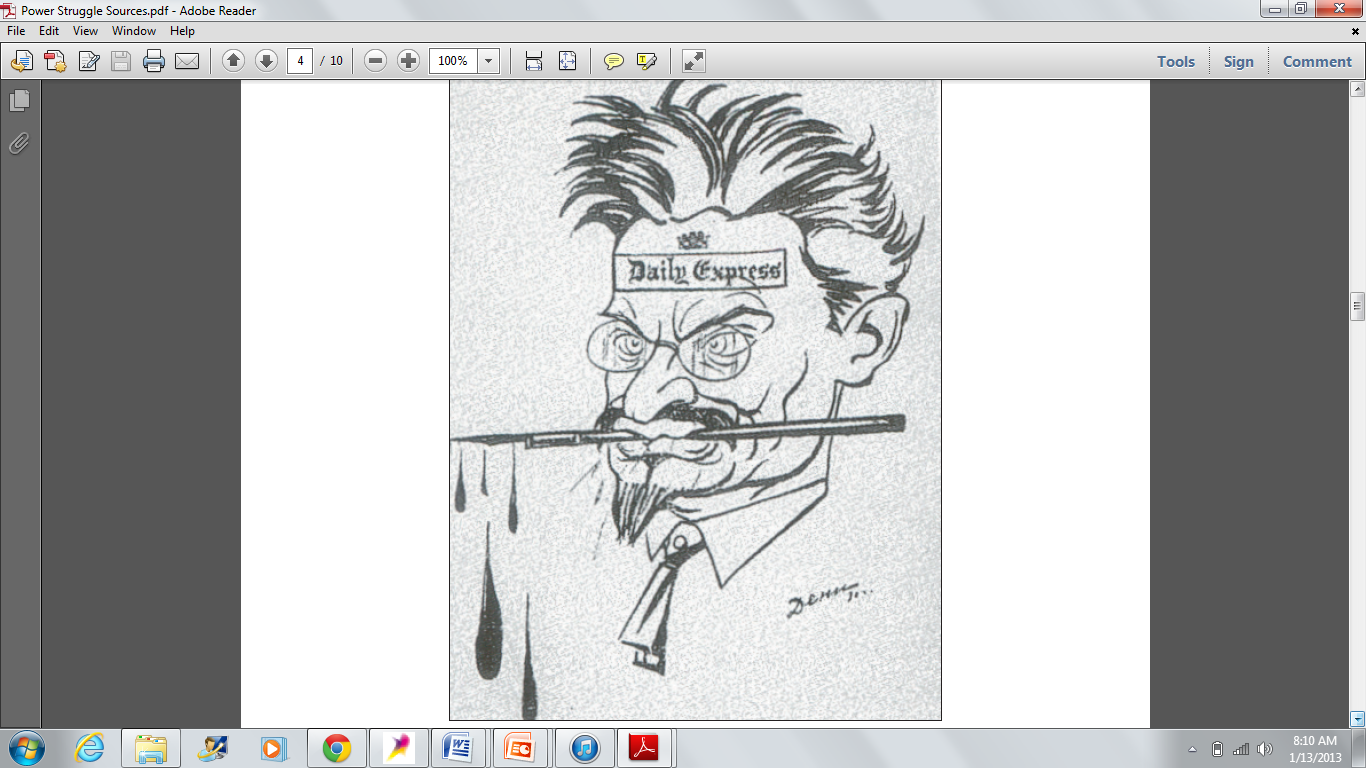 Question 2 - 15 Minutes
Comparison and Contrast (6 Marks)
How to approach:
Read both sources again and highlight (in a light colour) the key ideas in each source
You may choose to make a few notes on scrap paper that briefly identify the similarities and differences in relation to the question or you may begin to:
Write the comparison of both sources in the first paragraph and then the differences of the sources in the second paragraph.
Things to remember:
Make sure the C&C are separate.
C&C the content of the sources, not the origin or purpose of them.
Contrast can be the differences between the two sources or when one source mentions something that the other ignores.
2. Compare and contrast the views expressed about Stalin in Sources A and B. [6 marks]
Source A
Comrade Stalin, having become General Secretary, has concentrated enormous power in his hands; I am not sure that he always knows how to use the power with sufficient caution.  On the other hand, Comrade Trotsky is distinguished not only by his exceptional abilities – personally he is, to be sure, the most able man in the present Central Committee – but also by his far-reaching self-confidence and a disposition to be too much attracted by the purely administrative side of affairs.

These two qualities of the two most able leaders of the present Central Committee might lead to a split, if our Party does not take measures to prevent it…

4th January.  Stalin is too rude, and this fault becomes unbearable in the office of General Secretary.  Therefore I propose to the comrades to find a way to remove Stalin from that position, and appoint another man more patient, more loyal, more polite and more attentive to comrades…
SOURCE B
An extract from an article by L Trotsky, On the Suppressed Testament of Lenin, published in 1932.

Lenin no doubt valued highly certain of Stalin’s characteristics; his firmness of character, tenacity, stubbornness, even ruthlessness and craftiness – qualities necessary in war and consequently in its general staff. But Lenin was far from thinking that these gifts were sufficient for the leadership of the Party and the state. Lenin saw in Stalin a revolutionist, but not a statesman in the grand style. Theory was too important for Lenin, and Stalin’s weak theoretical grounding was known in a small circle. Stalin was not acquainted with the West. He was not included in international discussions, and he was not a writer or an orator. His articles are full of crude sins against the Russian language… In his position as General Secretary he became the giver of favour and fortune.
Question 3 - 15 Minutes
Evaluation of Sources (OPVL) (6 Marks)
How to approach:
Read both sources again, paying particular attention to the italicized origin of the source.
Highlight (in a light colour) any key information in the origin or content of the source.
Write Q3 by evaluating one source and then the other.
Write a structured response (e.g. Origin - The origin of Source C is...).
Things to remember:
Make sure to explicitly refer to origin, purpose, value, and limitation.
Origin - if a primary source has been reprinted in another source, look at the original source, not where/when it was reprinted.
Purpose - give the purpose of the source, not the excerpt.
Value and limitations - use the information you have on the origin and purpose to evaluate the value and limitation of the source. Write 2-3 points for the value and limitation of each source.
Avoid using the word “bias” without stating what kind of bias it is and providing justification from the source.
3. With reference to their origin and purpose, assess the value and limitations for historians studying the struggle for leadership, of Source C and Source D.
SOURCE C
An extract from a speech by Stalin to the Fifteenth Party Congress December 1927.
How could it happen that the entire party as a whole, and following it the working class too, so thoroughly isolated the opposition? After all, the opposition is headed by well-known people with well-known names, people who know how to advertise themselves.
It happened because the leading groups are able to blow their own trumpets [publicize their views].
It happened because the opposition happened to be a group of petty-bourgeois intellectuals divorced from life, divorced from the revolution, divorced from the Party, from the working class…
Why did the Party expel Trotsky and Zinoviev? Because they are the organizers of the entire anti-party opposition, because they set themselves the aim of breaking the laws of the Party. They thought that nobody would dare to touch them, because they wanted to make for themselves the privileged position of nobles in the Party.
SOURCE D
An extract from Trotsky the Eternal Revolutionary by Dmitri Volkogonov, published in London in 1996. The Russian author, a former Bolshevik, soldier, academic and politician, also wrote biographies of Lenin and Stalin.
Trotsky was extraordinarily inept [unskilled] at choosing the moment to engage in political struggle. He was no tactician. He knew the poor impression it would make on the Party, his supporters and the army, if he, the second man in the revolution was absent from Lenin’s funeral, even if it was through no fault of his own. He recognized the great importance of this failure only later. Often at the most critical moments of the [leadership] struggle he left the arena. Once when the Politburo was reviewing his position, he was on a hunting trip. Party members preferred to support successful leaders, and Trotsky came across as a loser. His political opposition appeared as a struggle for power, jobs and influence.
Stalin had understood the importance of appearing as the defender of Lenin and his heritage. All of his speeches against Trotsky were full of quotations from Lenin and references to the dead leader. Stalin spotted Trotsky’s weaknesses and exploited them. As General Secretary he was able to ensure that only those who were against Trotsky were given important positions.
Question 4 - 20 Minutes
Mini-Essay (8 Marks)
How to approach:
Read/skim the sources and highlight (in a dark colour) key info related to the question
Sketchy a brief essay outline (2-3 minutes).
Brainstorm three arguments - try to make them balanced so you can use all the sources in your essay.
Imagine it was a P2: what information would you include (own knowledge).
Start your essay with a thesis that has your three arguments built into it.
Write your essay. Refer to your outline while you write.
Things to remember:
Make sure you use both the sources (try to use all) and your own knowledge
You don’t need an intro or conclusion.
4. Using these sources and your own knowledge, explain to what extent you agree with the assertion that Stalin was able to become leader after the death of Lenin because of Trotsky’s weaknesses. [8 marks]
Some Final Tips...
Don't panic; read the documents. Don't be surprised if the subject is obscure."You'll learn as you read." You are being assessed on you skill of document analysis." So get in there and analyze.
Make sure you understand the question.
Remember that there is no one right answer on source analysis questions. Explanation and support for your answer s what makes it right." Make sure you support your opinion by citing the documents.
Note the point of view of the author or speaker in each document." Pay attention to the social status or profession of the author/speaker.
Note the tone of the writer/speaker.
Note the date of the documents. Their status as a primary or secondary source will impact how you interpret and evaluate them.
Remember that the documents are not necessarily facts. The documents quite likely express the opinion or perception of the author/speaker.
Assume the reader of the exam knows the documents inside and out but cite the documents that you use (e.g. Source C argues…)"Do not quote extensively from
the documents.“
Concise and exact responses are much better than long and general ones.